2
Location and Direction
WALT:
Use compass points to give directions

WILF:
Describe position and movement
Give and follow directions to familiar locations
Identify compass points on a compass rose
Use compass points to give and follow directions
Giving Directions
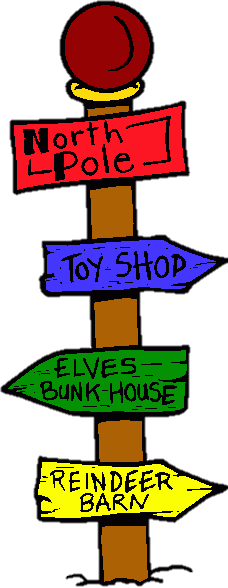 Pair up with a partner and each have a turn at giving instructions on how to your house from school. 
What language did you use?
Lets use some of this language to create a map together – from school to the shops. 
Now with a partner, draw your own map of how you get to your house from the school. Mix Pair Share. 
Discuss- Was it easier doing it verbally or written?
Why it is important to give clear directions. 

When do we do give directions in real life?
Put your left hand in the air!
The hand that makes an ‘L’ shape is your left hand.
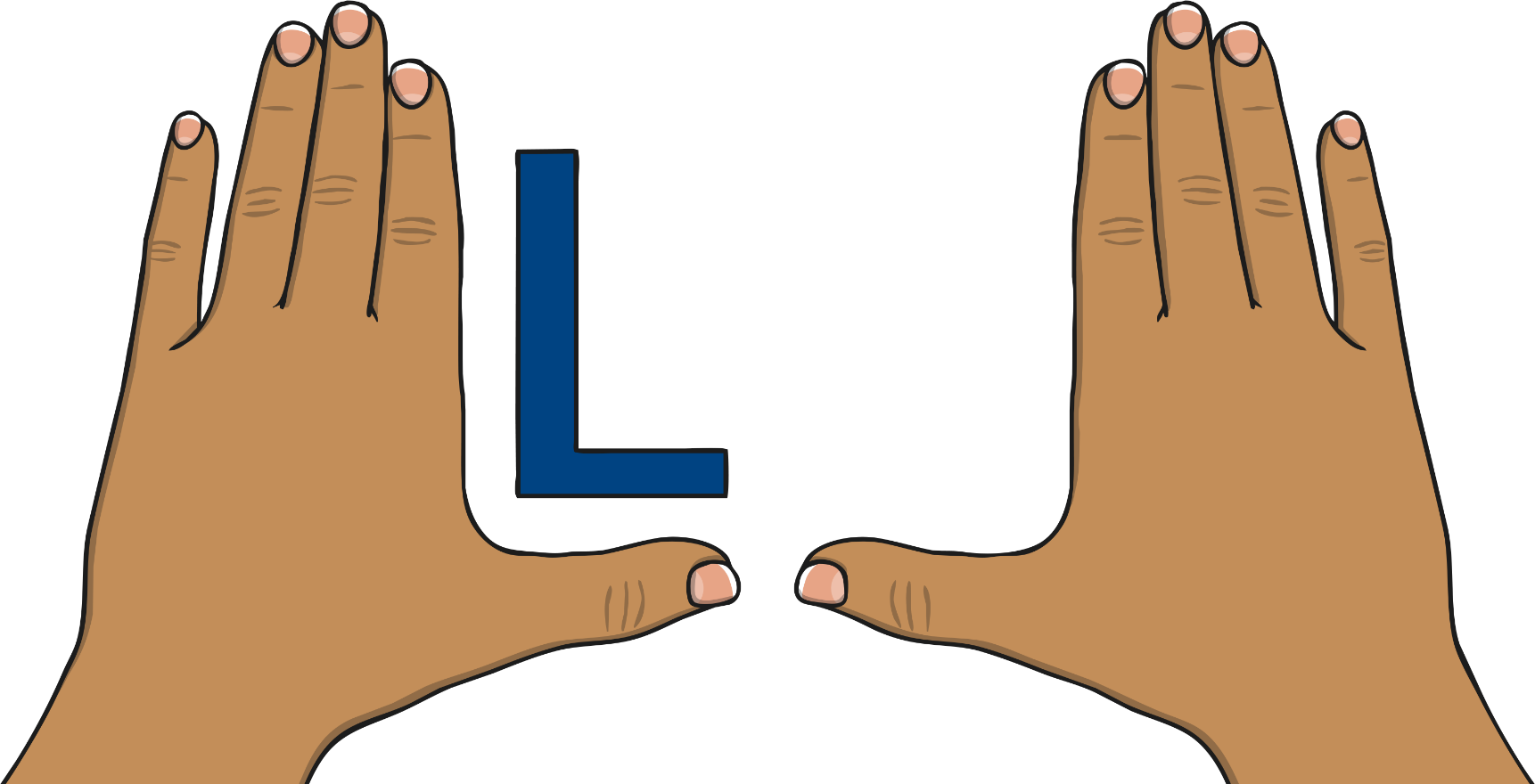 Left
Right
Put your left hand in the air!
The hand that makes an ‘L’ shape is your left hand.
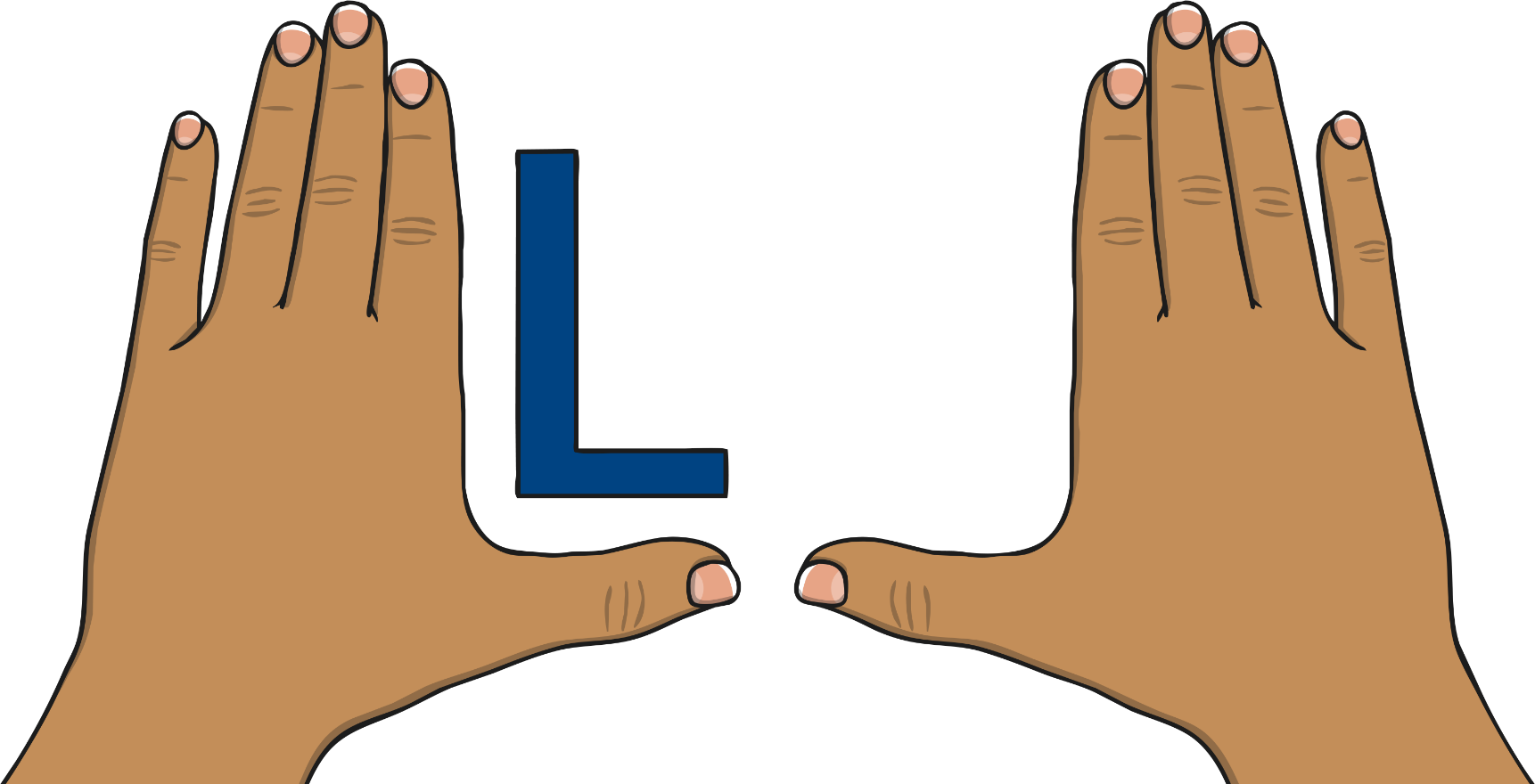 Left
Right
Put your right hand in the air!
The hand that does not make an ‘L’ shape is your right hand.
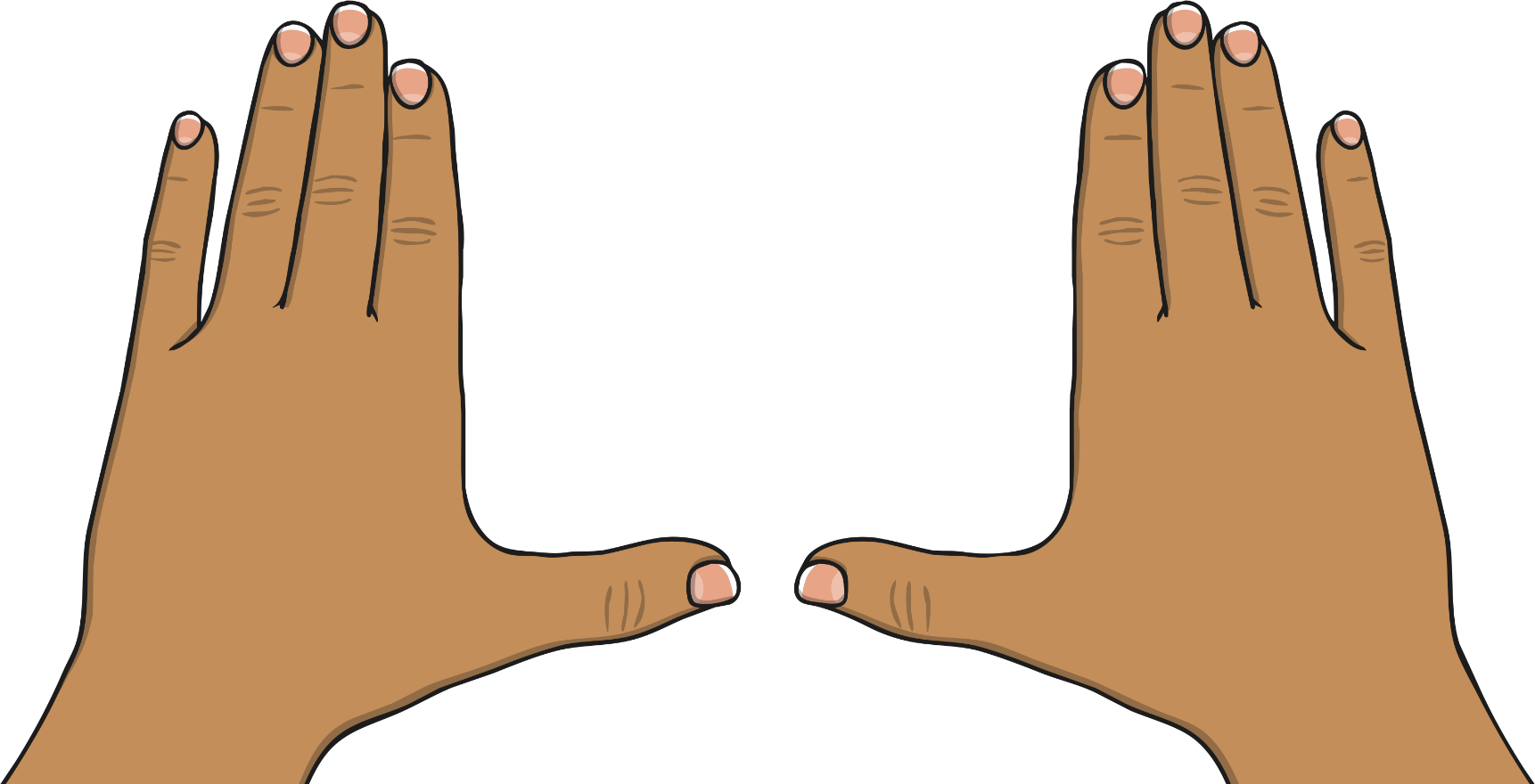 Left
Right
Bee-Bot wants to buy a newspaper
How should he get to the Kiosk?
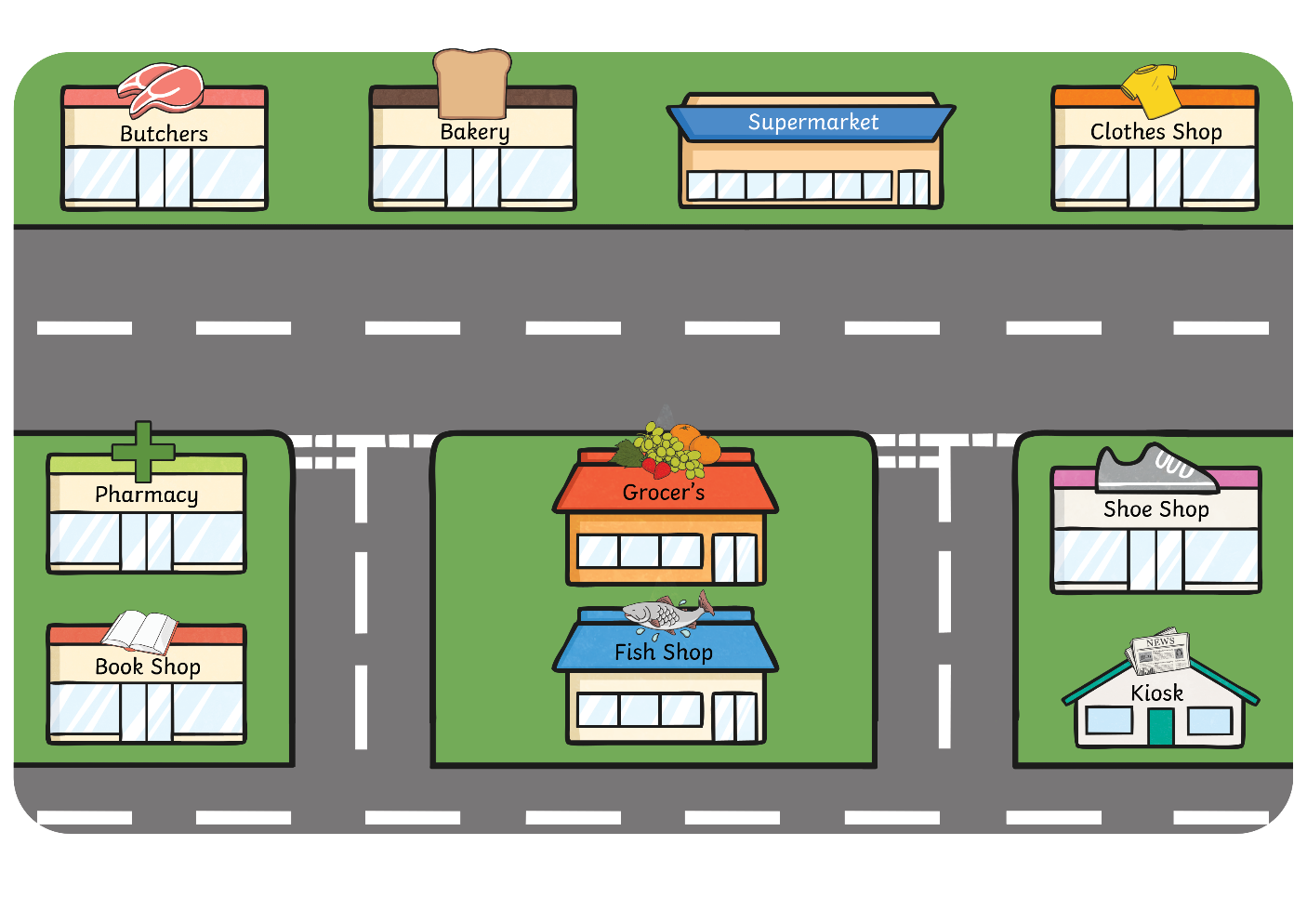 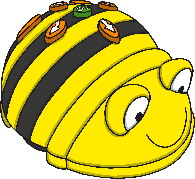 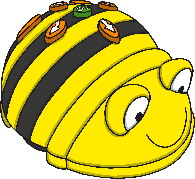 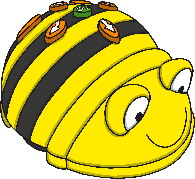 answer
Go straight ahead, then turn right. Go straight ahead again, then turn left. Continue straight ahead. The Kiosk is on your left.
Bee-Bot wants to buy some meat.
How should he get to the Butchers?
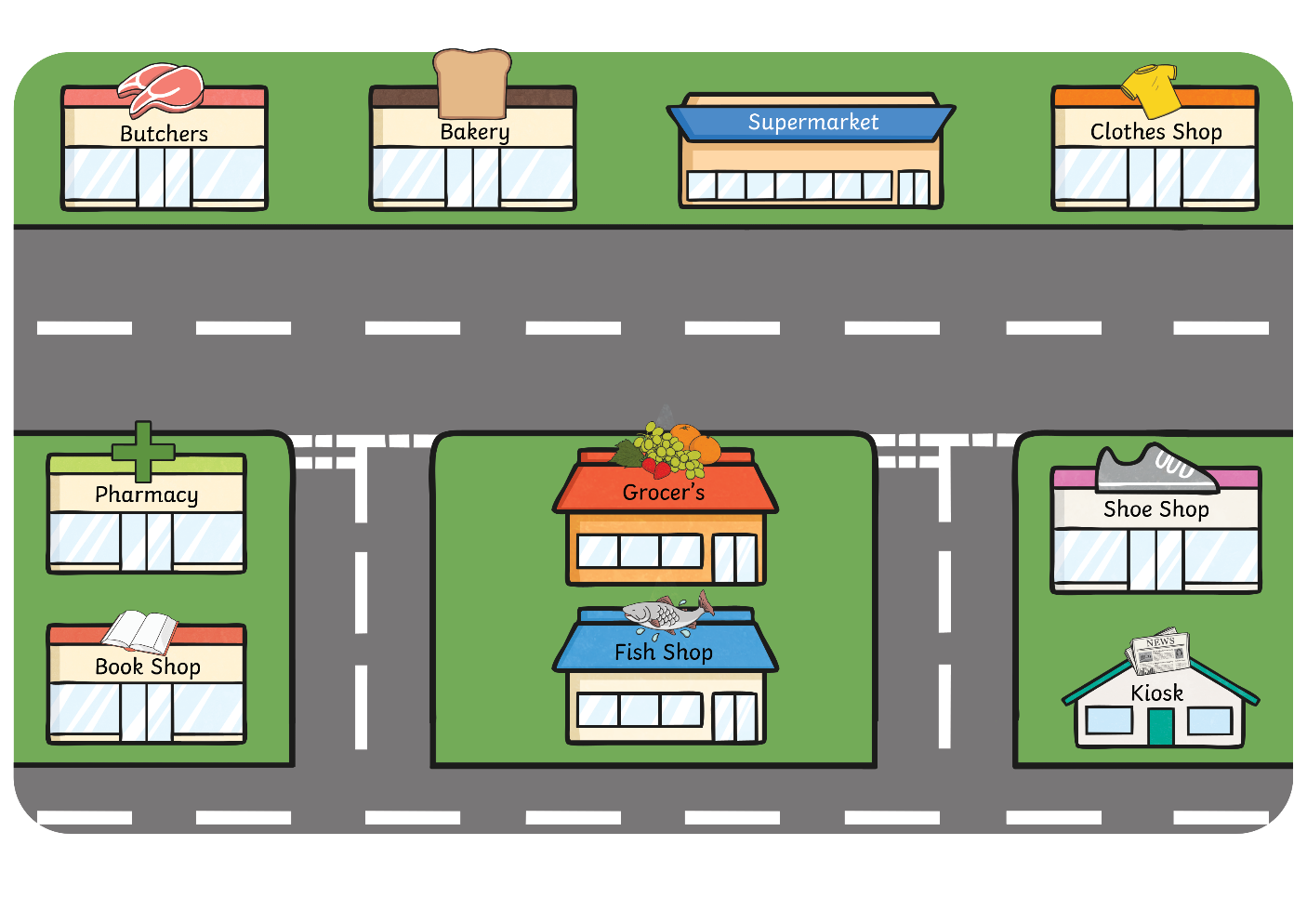 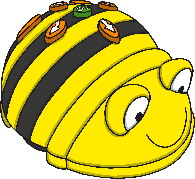 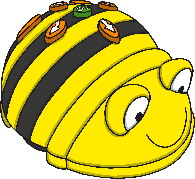 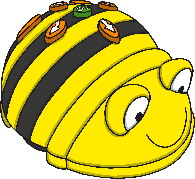 answer
Go straight ahead, then turn left. Go straight ahead again, then turn left. Continue straight ahead. The Butchers is on your right.
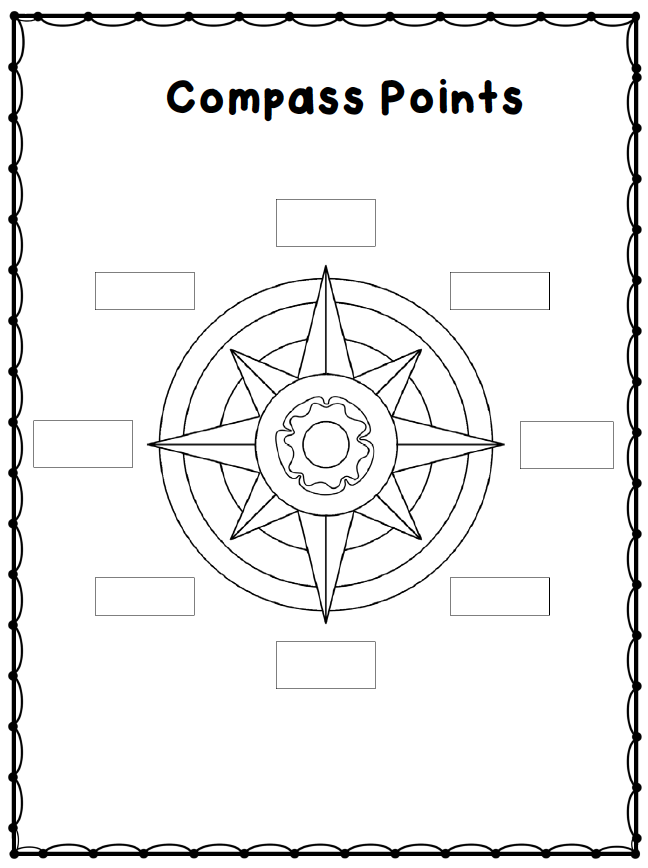 What are the four main compass points?
Do you know a rhyme that can help you to remember them?
Never Eat Soggy Weetbix’   
Naughty Elephants Squirt Water
Why we would need these points on a map? Would using NESW help when giving directions?
Where is north, south, east, west in relation to us?
What are the other points still missing? 

Without a north arrow, it is difficult to determine the orientation of a map. With a north arrow (pointing in the correct direction), a user can determine direction.
North
North West
North East
West
East
South West
South East
South
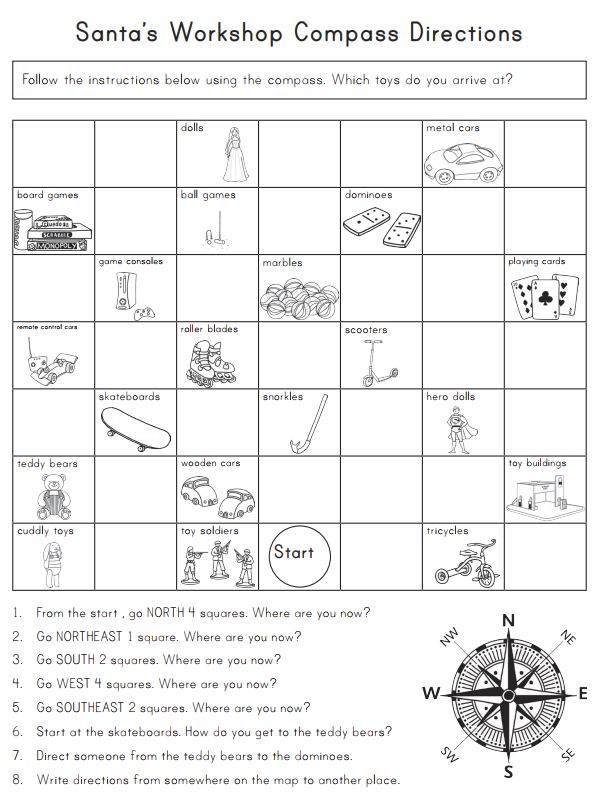 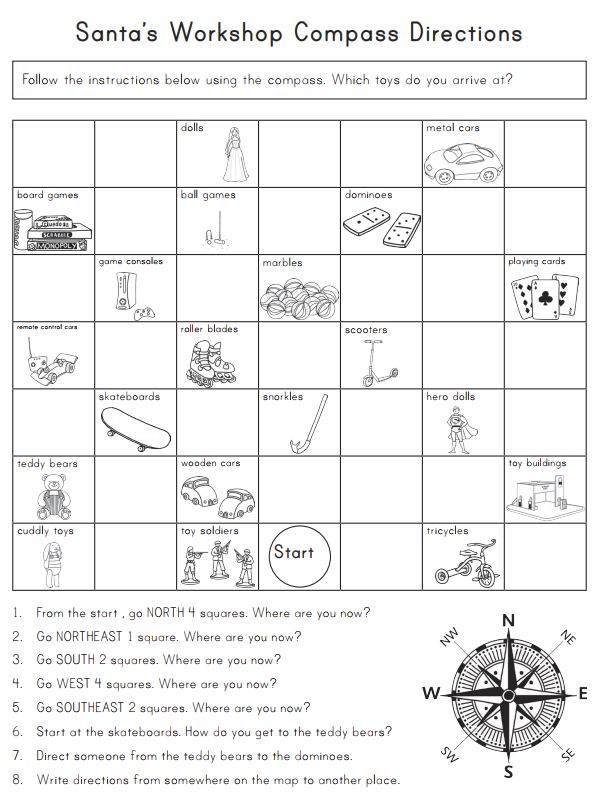 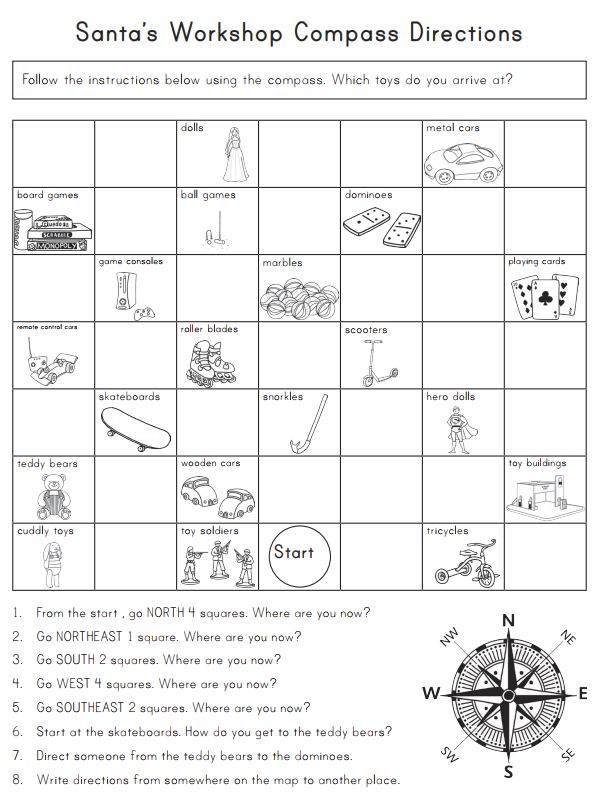 Activity
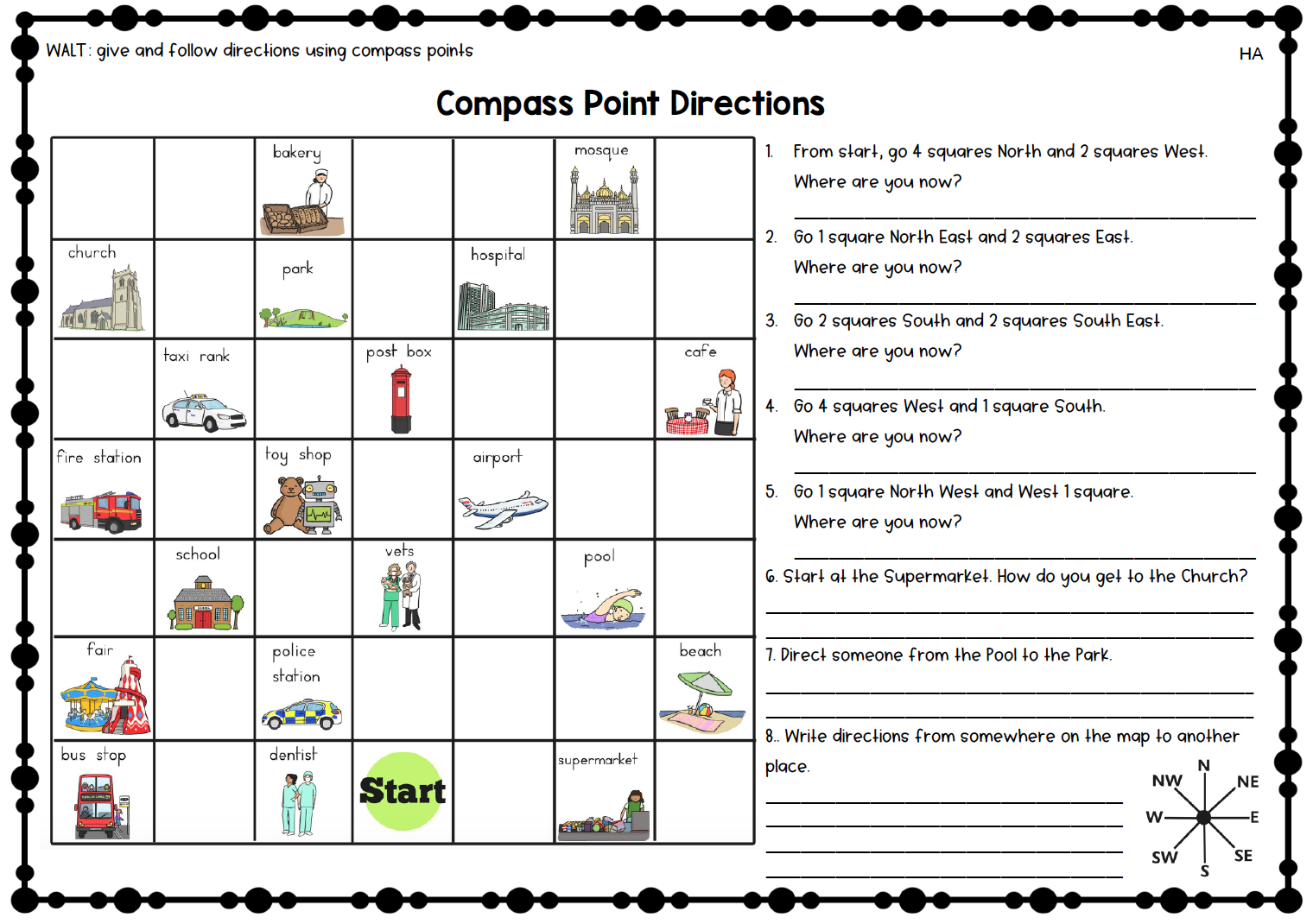 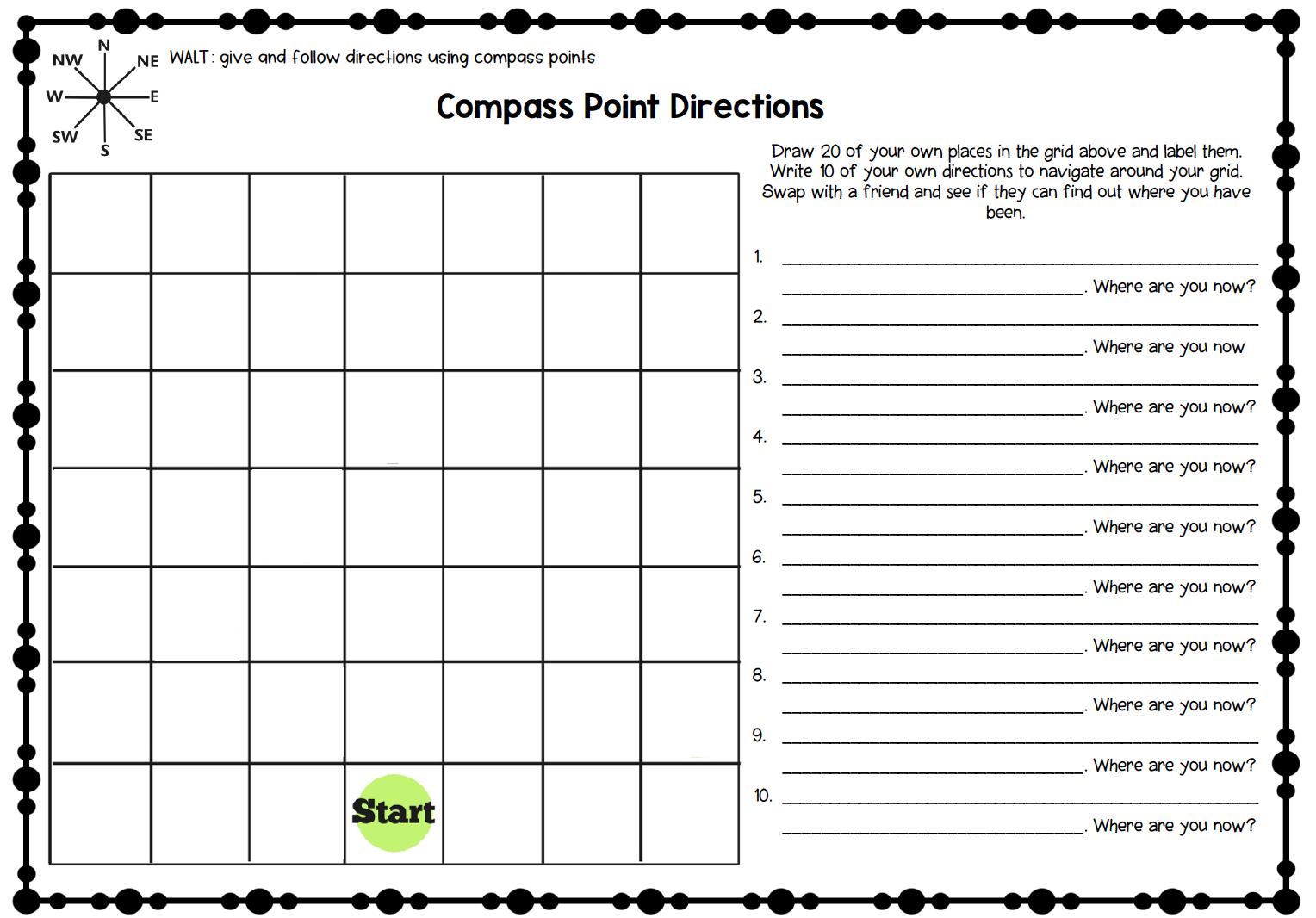 Convert these fractions to decimals
Read the time on the clocks
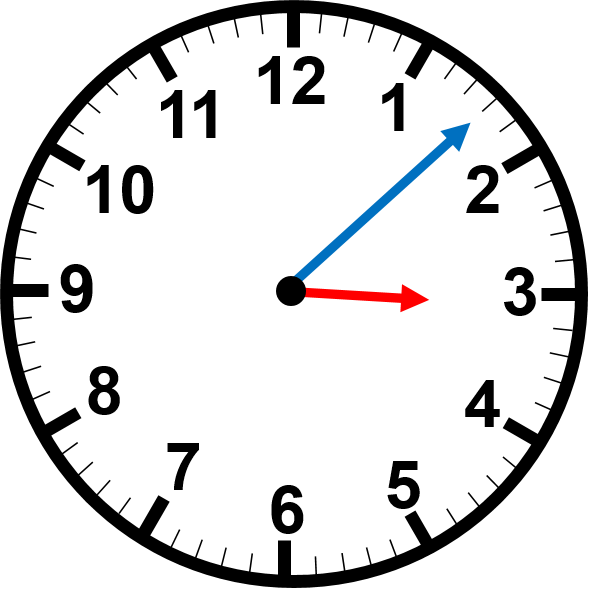 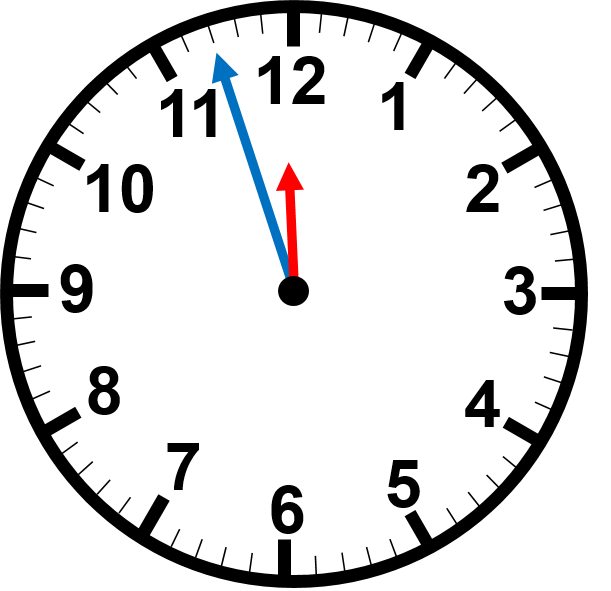 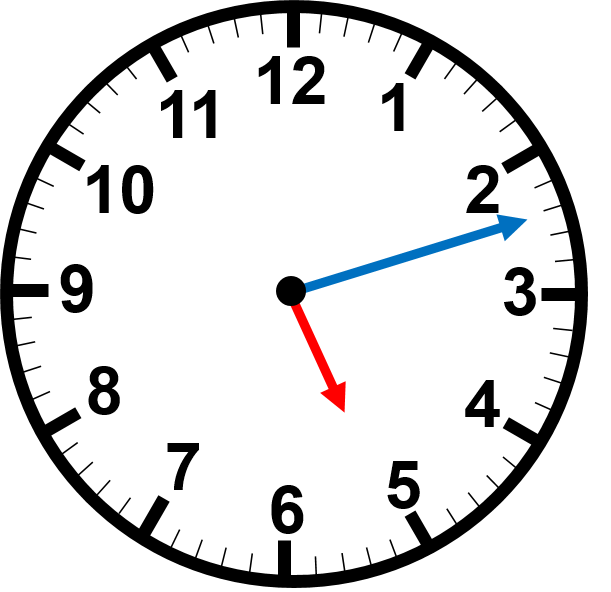 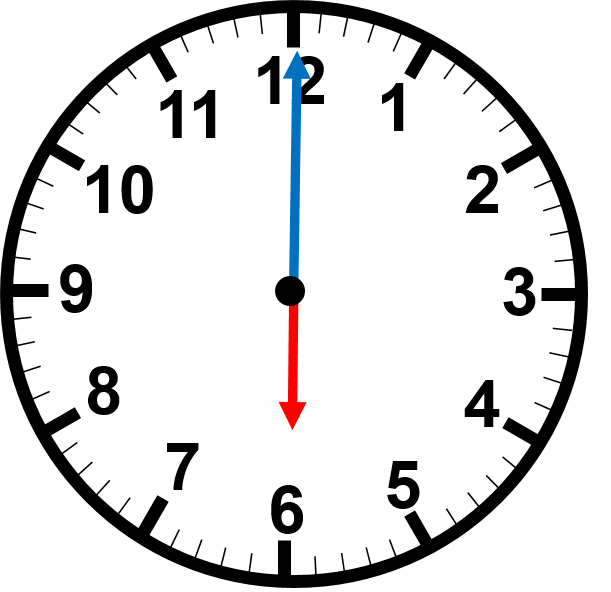 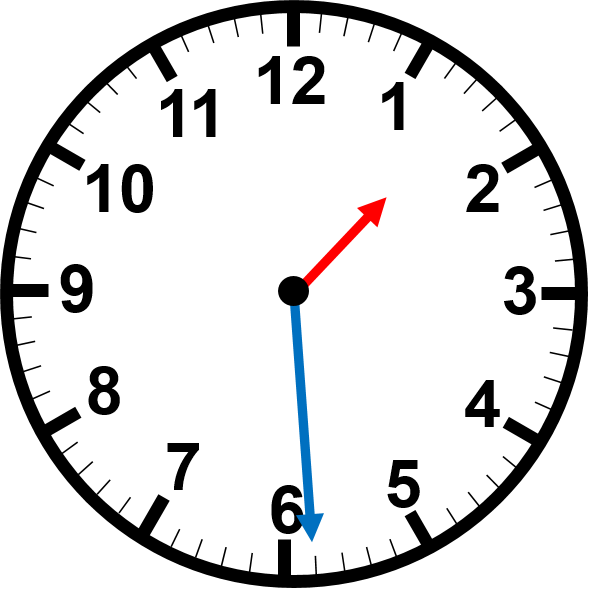 :
:
:
:
:
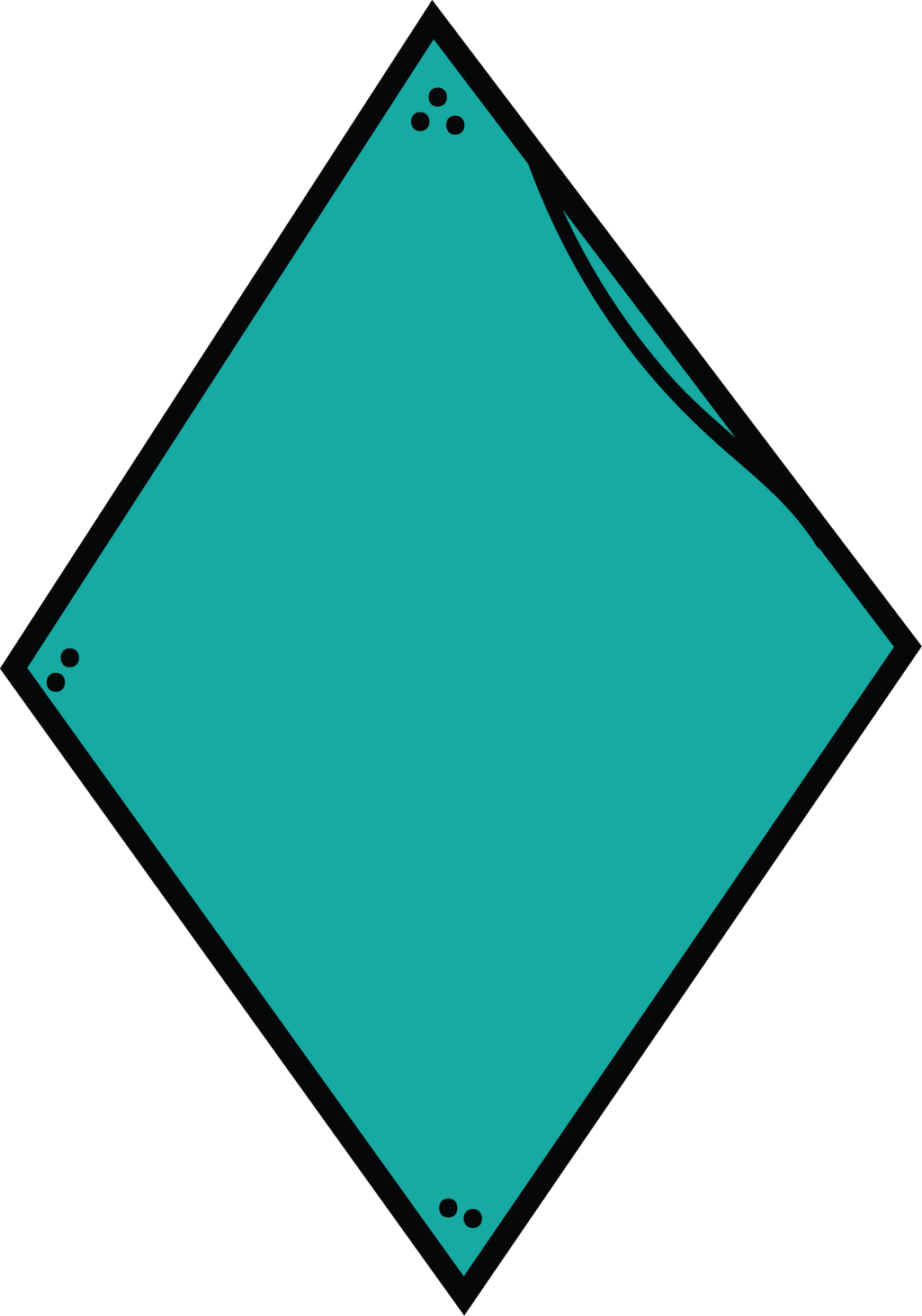 Draw these shapes:
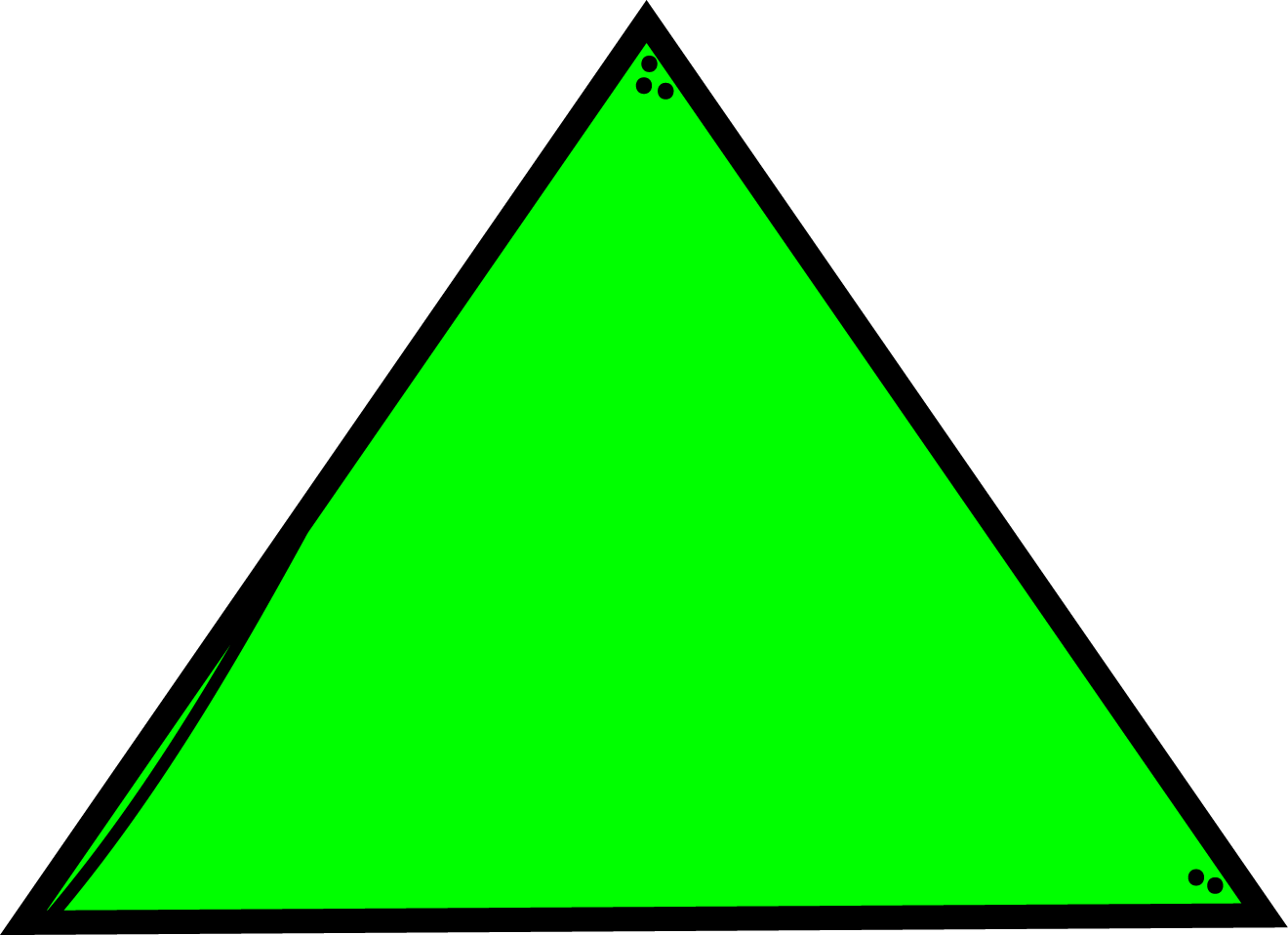 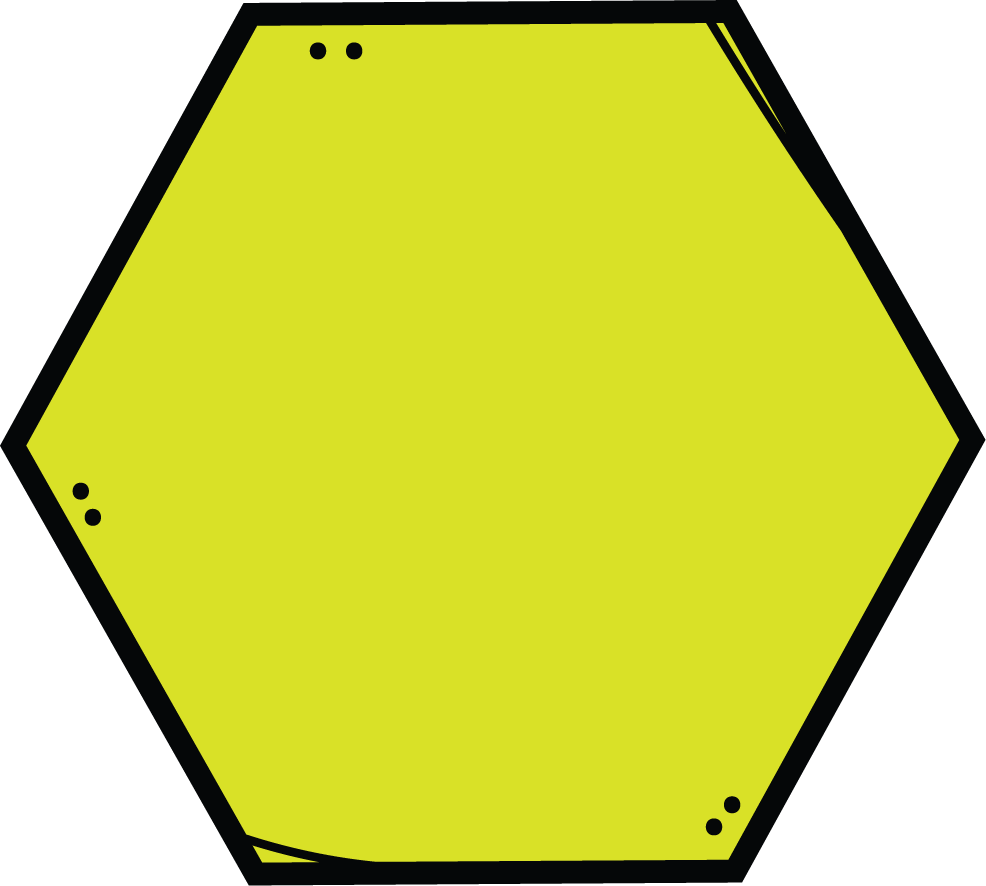 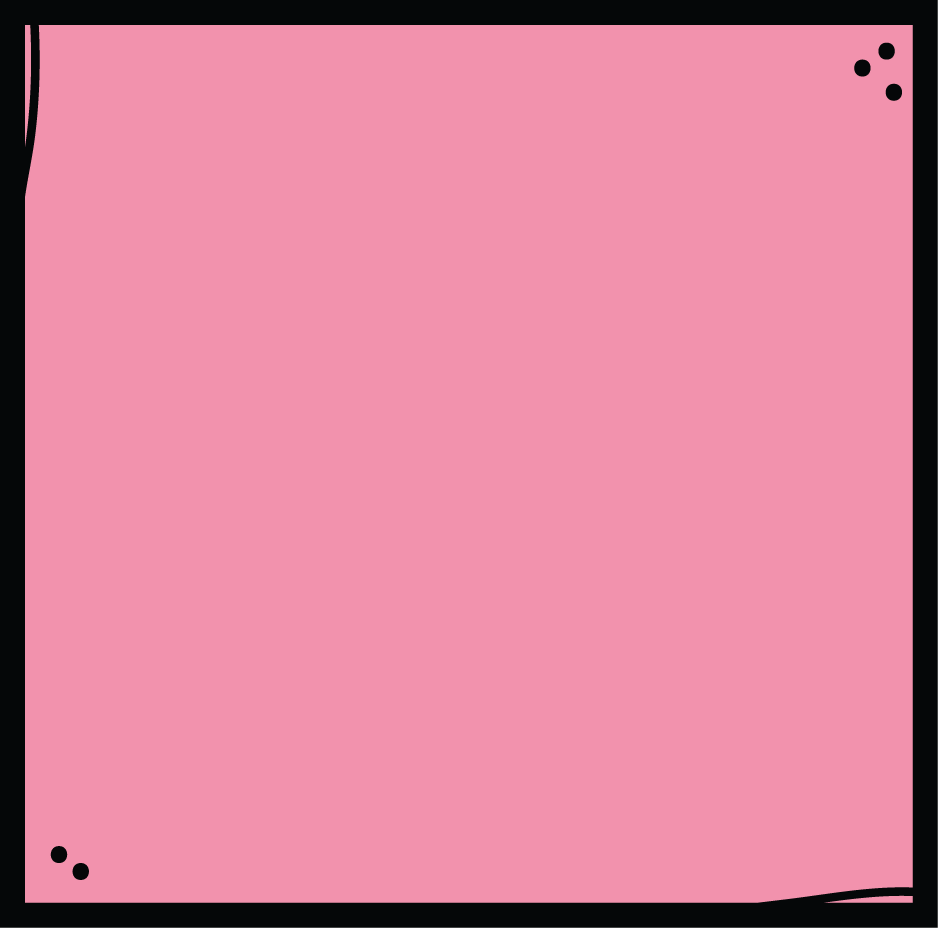 Equilateral Triangle
Rhombus
Square
Hexagon
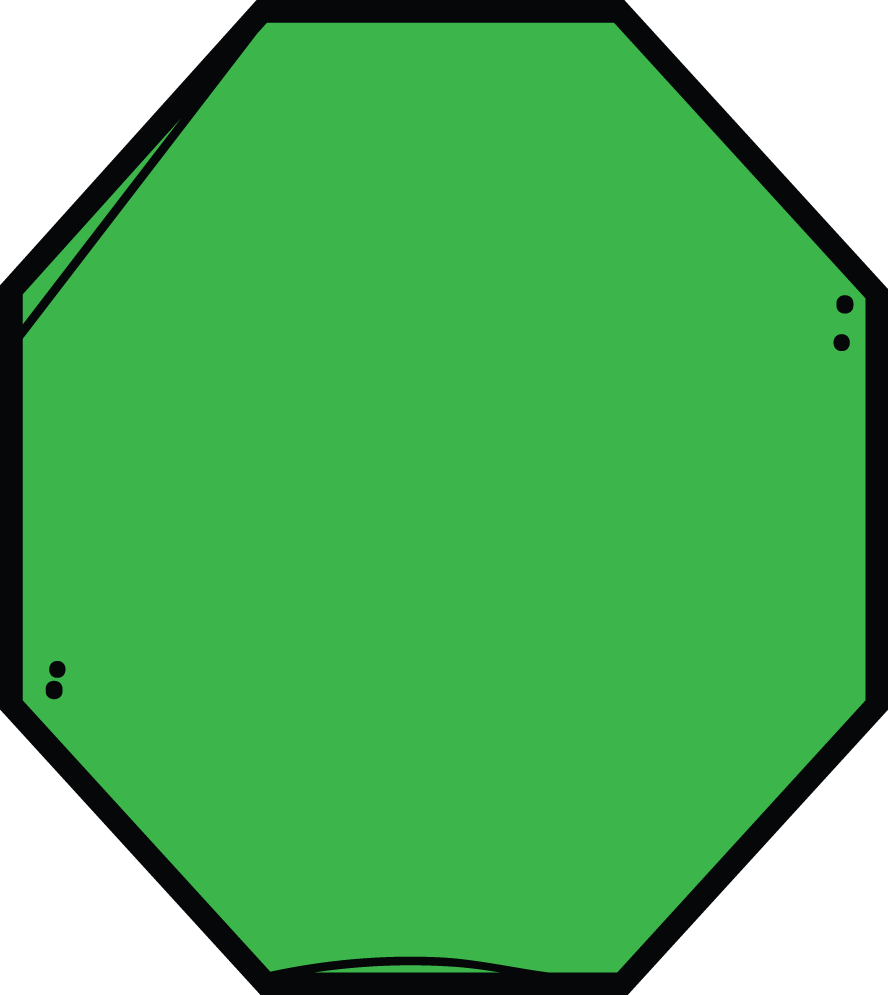 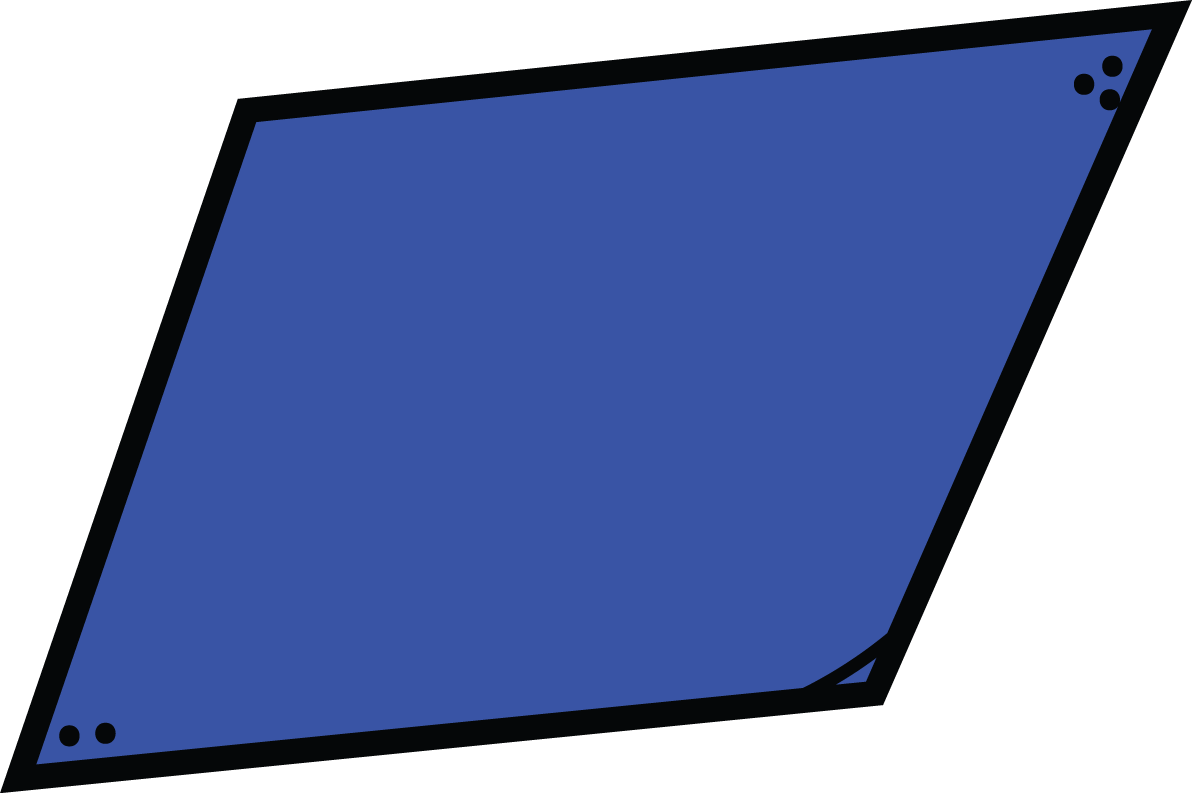 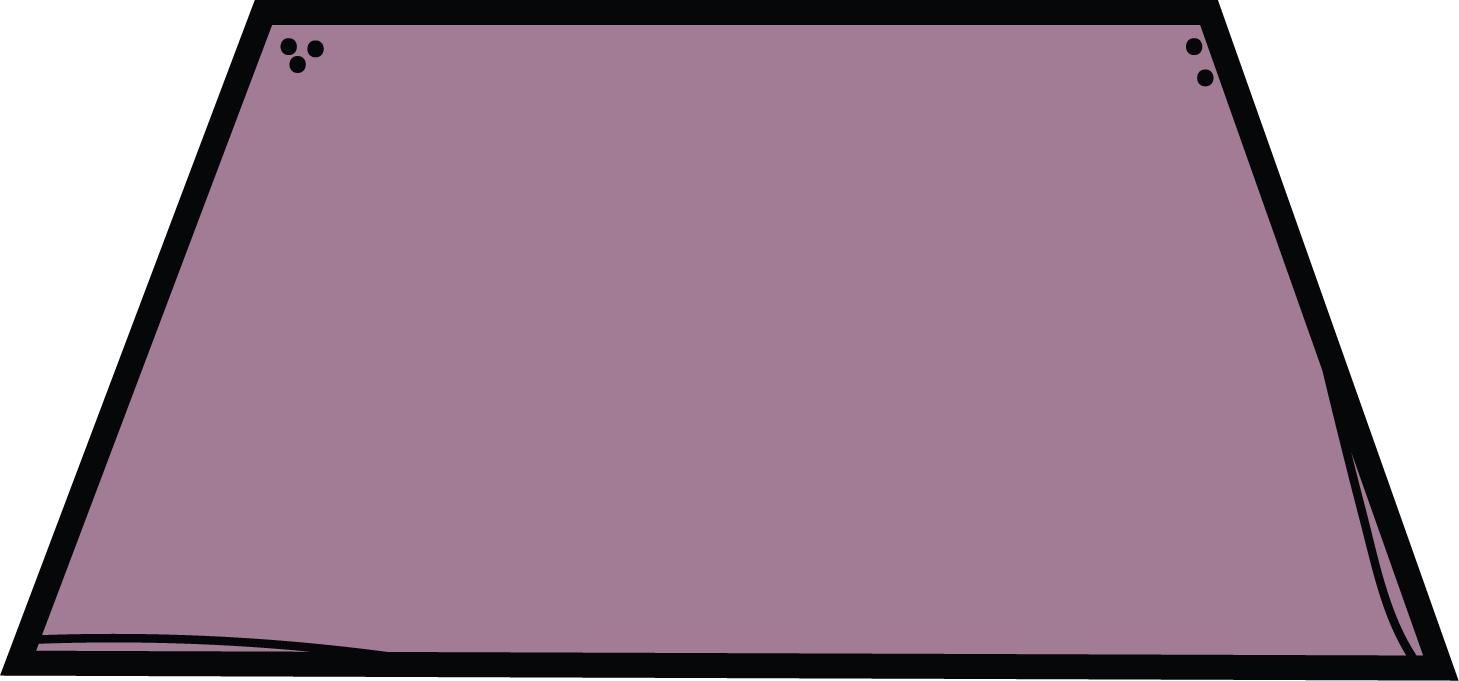 Octagon
Trapezium
Parallelogram